BIOLOGY
HUMAN REPRODUCTIVE SYSTEM
By : Sari Wijayanti, S.Pd.
Kompetensi dasar
Menguhubungkan sistem reproduksi pada manusia dan gangguan pada sistem reproduksi dengan penerapan pola hidu yang menunjuang kesehatan reproduksi
1
2
Menyajikan hasil penelusuran informasi dan berbagai sumber terkait kesehatan dan upaya pencegahan gangguan pada organ reproduksi
What We Will Learn in This Chapter
1
Organ dan fungsinya pada Sistem reproduksi
Pembelahan Sel dan Proses Oogenesis dan Spermatogenesis
2
Proses Menstruasi, Fertilisasi
3
4
Gangguan Pada Sistem Reproduksi
Chapter 1
Function of 
Reproductive organs
Female Reproductive Organ
Tempat berkembangnya janin selama masa kehamilan
UTERUS
Pangkal tubaafalopii, Menangkap ovum (sel telur)
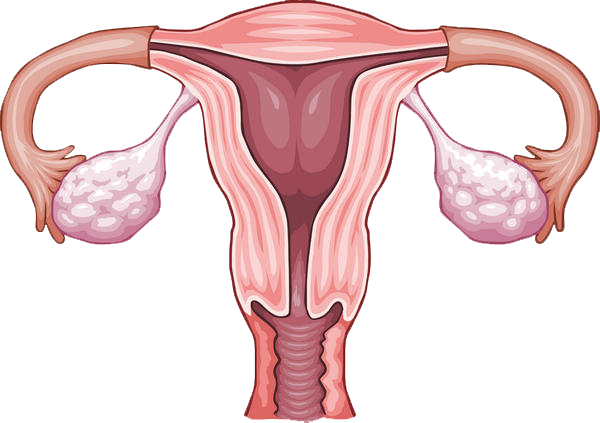 TUBA FALOPII/ OVIDUCT
Menghubungkan ovarium dan rahim, tempat fertilisasi
INFUNDIBULUM/ FIMBRAE
Bagian rahim yang menyempit
SERVIKS/ LEHER RAHIM
Menghasilkan sel telur (ovum)
OVARIUM
VAGINA
Saluran menuju tubuh luar
Male Reproductive Organ
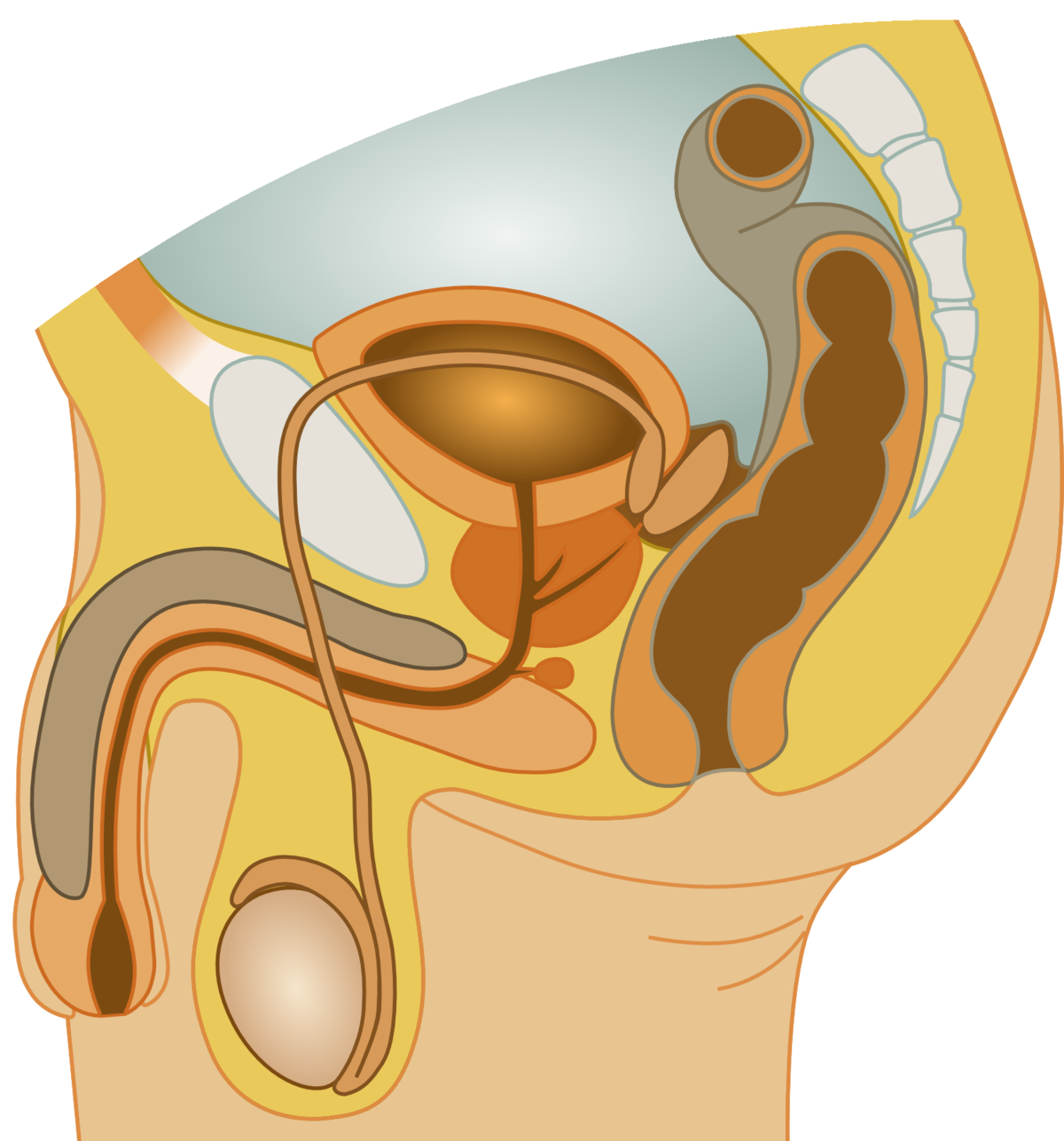 Male Reproducvtive  Gland
Pengubung epididimis dan uretra
VESIKULA SEMINASLIS
VASDEFERENS
KELENJAR PROSTAT
Saluran keluar sperma dan urine
KELENJAR COWPER/ 
BULBOURETRA
PENIS
EPIDIDIMIS
Tempat penyimpanan sperma sementara
Tempat pembentukkan sperma dan hormon testosteron
TESTIS
Kantung tempat testis, berfungsi menjaga  suhu testis  untuk produksi sperma
SKROTUM
Male Reproductive Gland
(For sperm nutritions and maturation)
Time for Evaluation
Silahkan Ananda mengerjakan LKS 1 di 
E-learning dengan Judul LKS 
“Fungsi Organ Reproduksi”
Good Luck